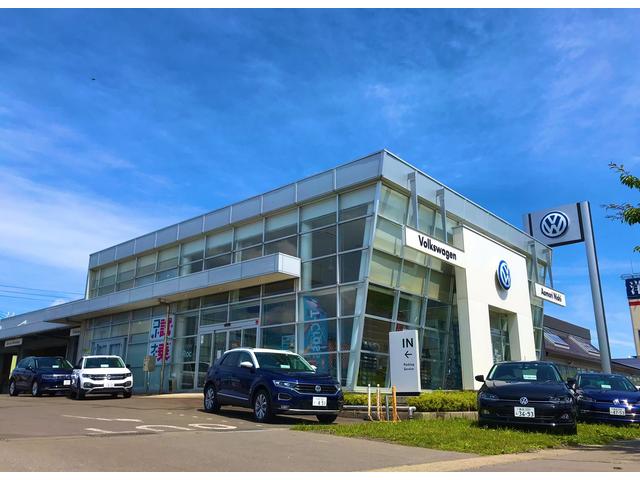 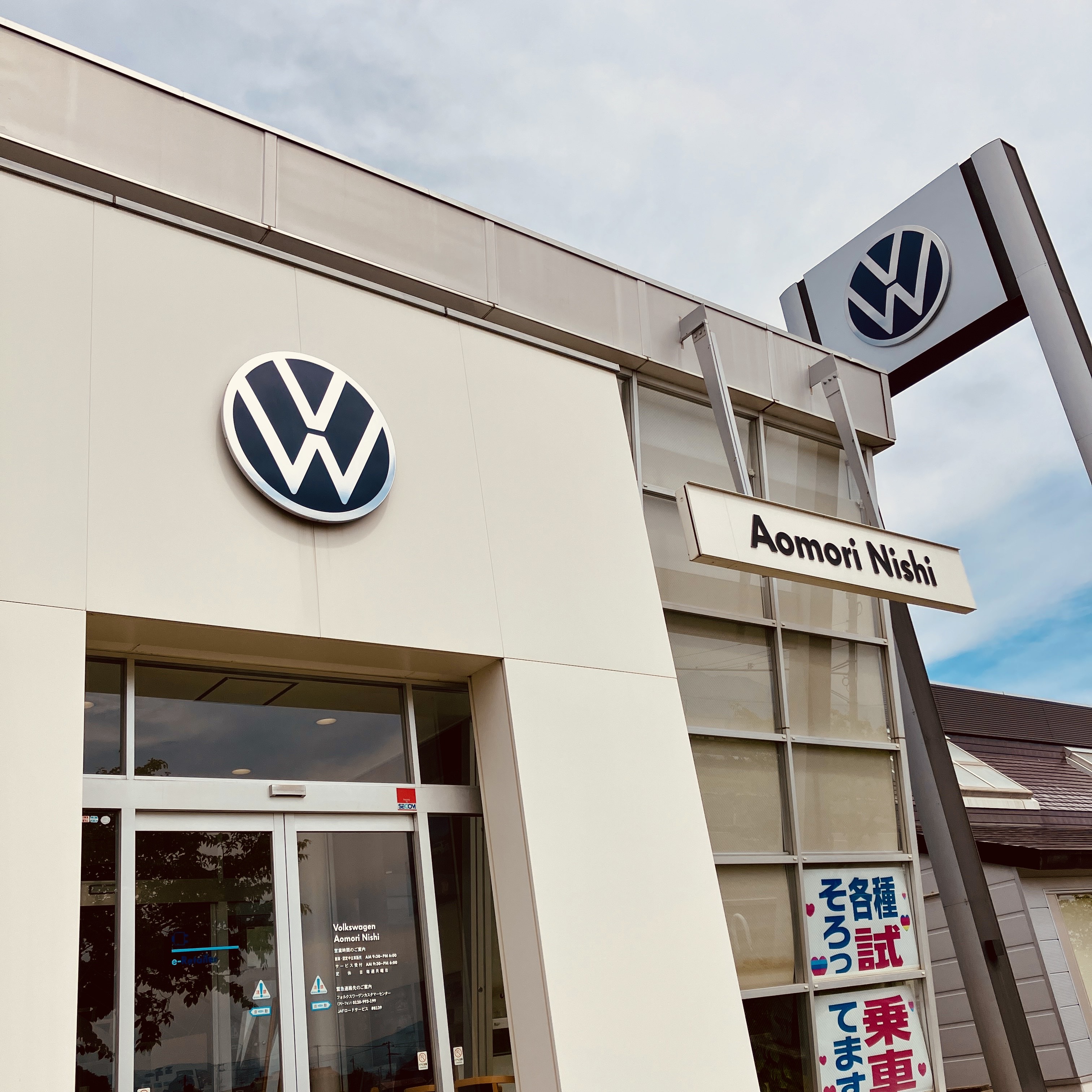 →
どこが変わったでしょうか？？？